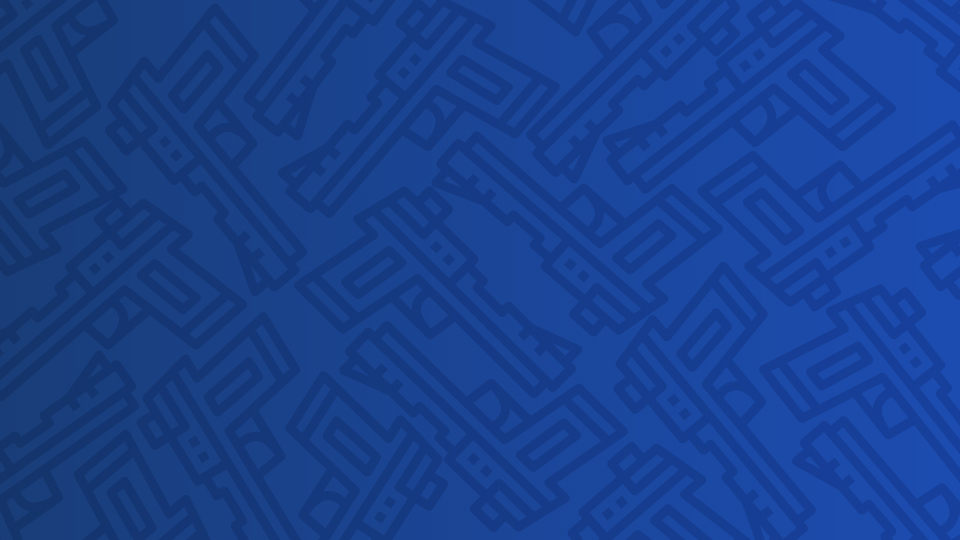 Kathleen Sances
President and CEO, G-PAC
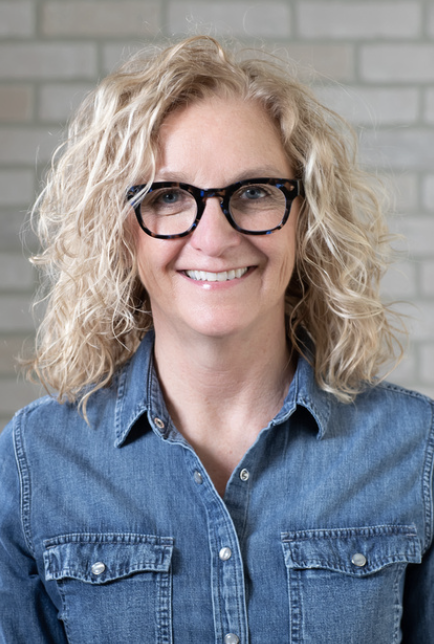 gpacillinois.com
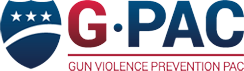 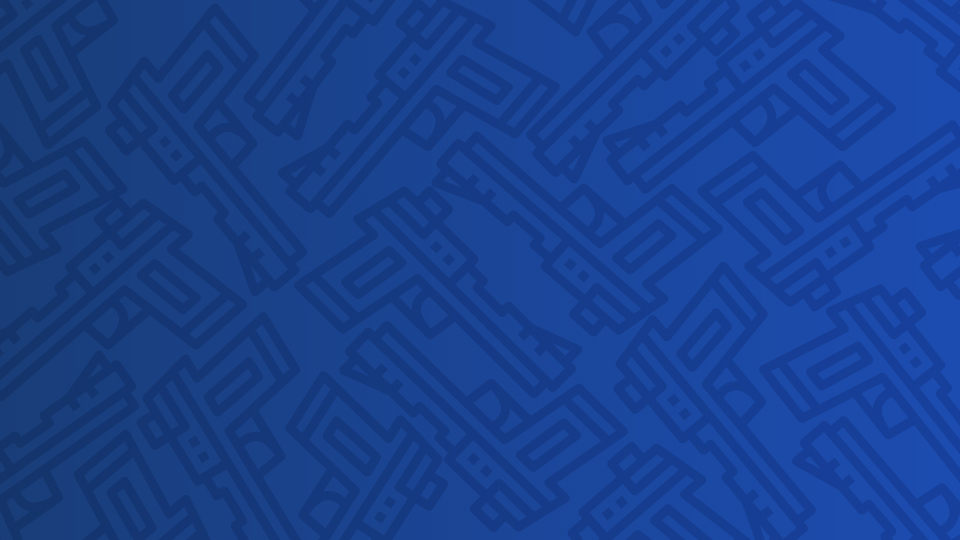 Moving forward
Stakeholder & coalition policy agenda
gpacillinois.com
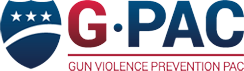 G-PAC | Stakeholder and Coalition Policy Agenda
Prohibit Assault Weapons and Dangerous Hardware
3
G-PAC | Stakeholder and Coalition Policy Agenda
Updates to the FOID Process
4
G-PAC | Stakeholder and Coalition Policy Agenda
Strengthening Firearm Restraining Order (FRO)
5
G-PAC | Stakeholder and Coalition Policy Agenda
Prevention, Trauma and Justice
6
G-PAC | Stakeholder and Coalition Policy Agenda
Gun Trafficking and Industry Accountability
7
G-PAC | Stakeholder and Coalition Policy Agenda
Statewide Priorities
8